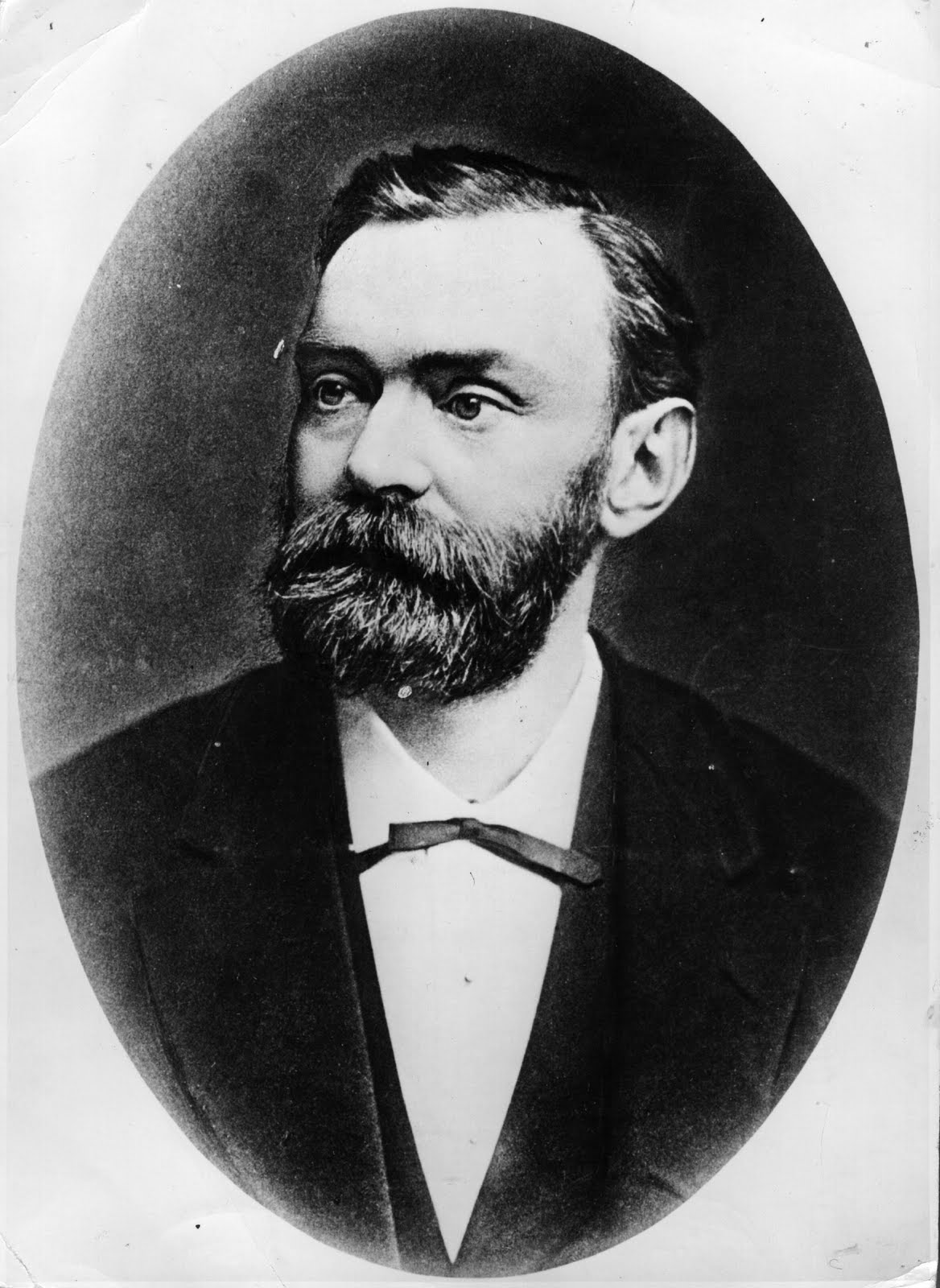 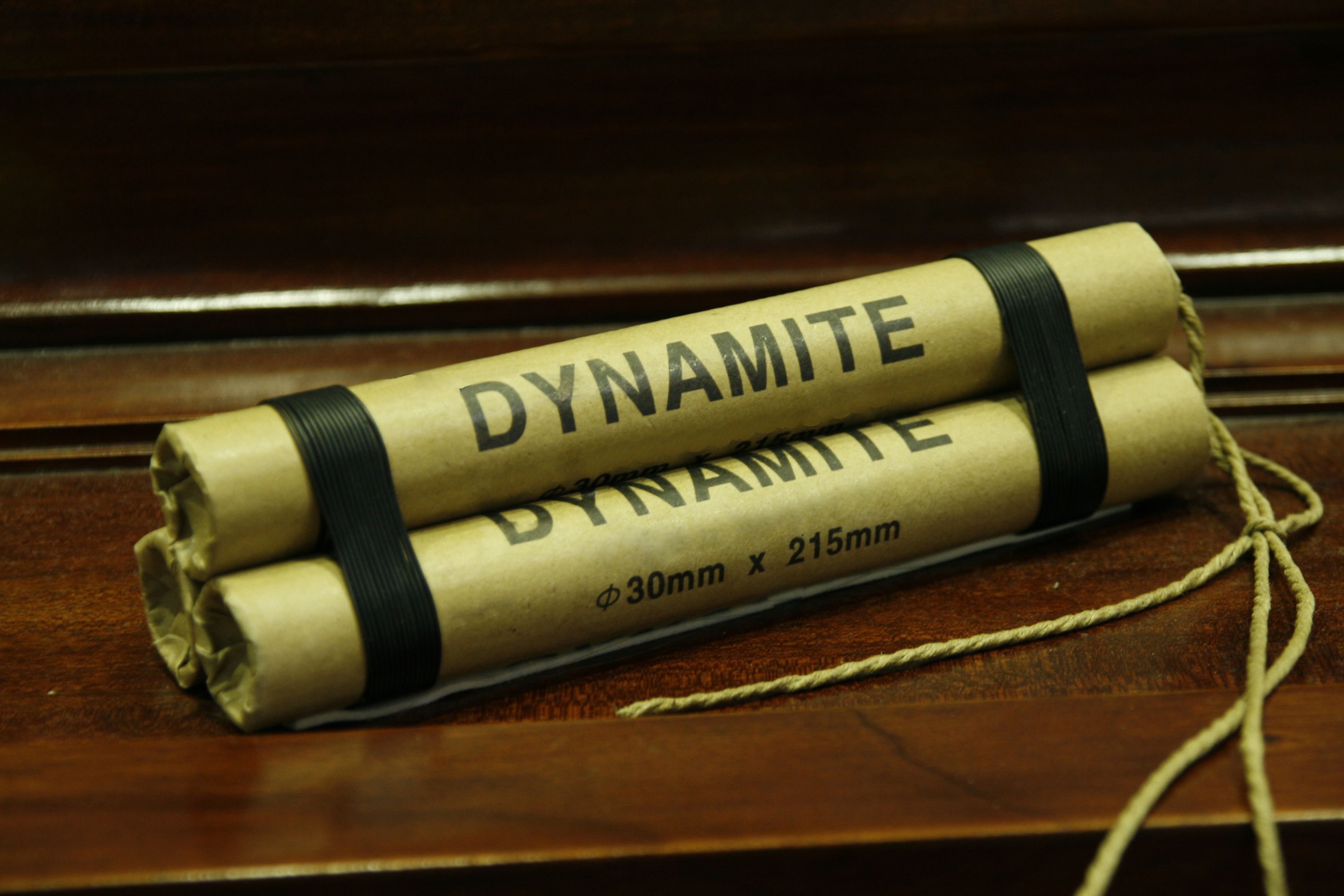 Nobel
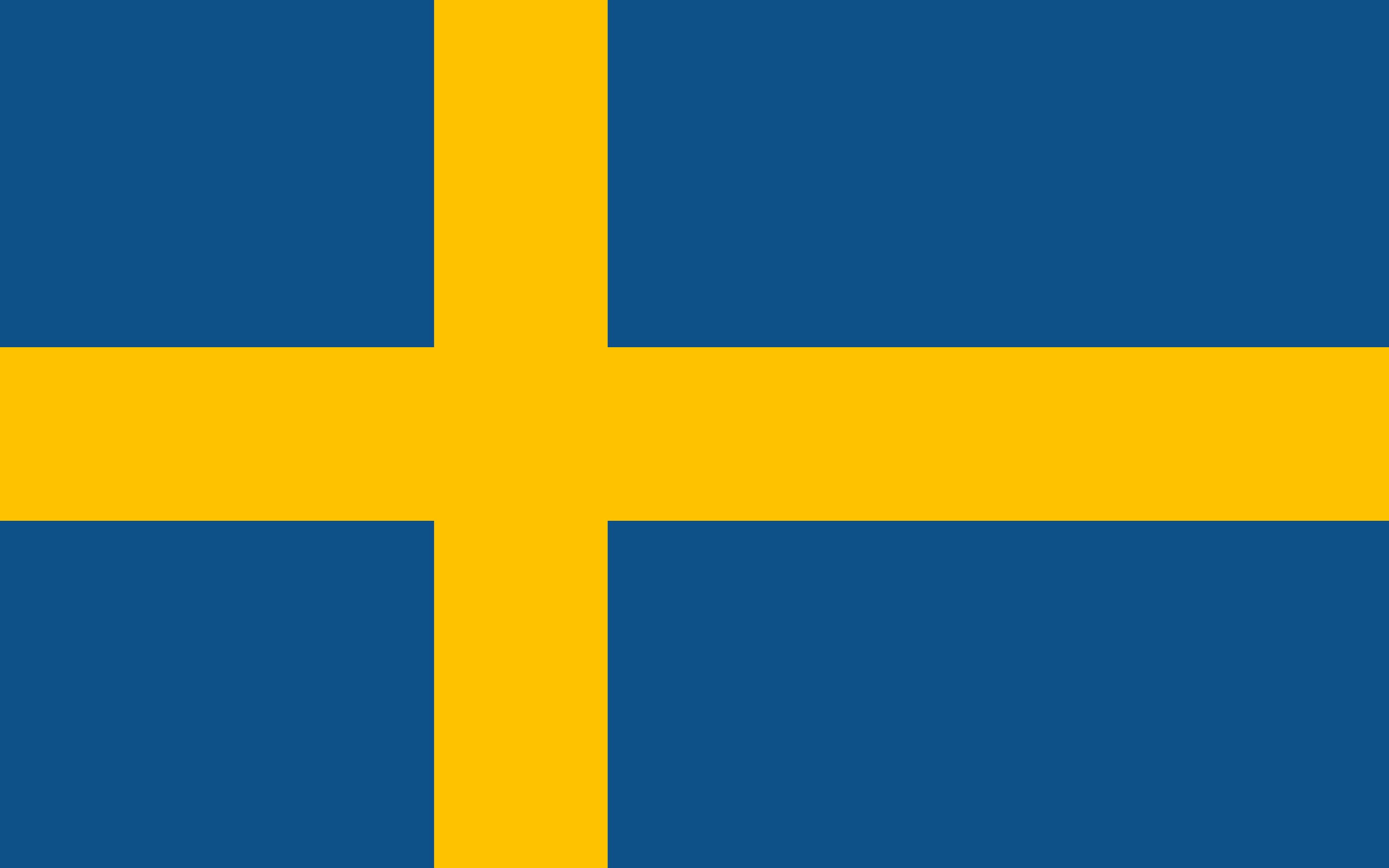 Alfred Bernhard Nobel
Période de temps:1833-1896
Nationalité: suédois
Découverte: dynamite
Anecdote:fondation